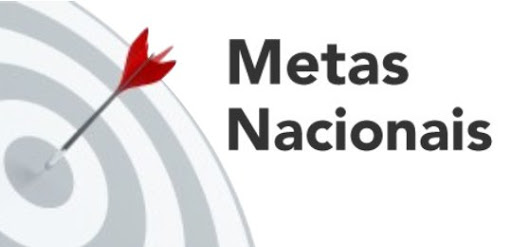 Ano 2020
Meta 1 - Julgar quantidade maior de processos de conhecimento do que os distribuídos no ano corrente.
META 2 - JULGAR PROCESSOS MAIS ANTIGOS.
META 3 – ESTIMULAR A CONCILIAÇÃO
META 4 – PRIORIZAR O JULGAMENTO DOS PROCESSOS RELATIVOS A CRIMES CONTRA A ADMINISTRAÇÃO PÚBLICA, À IMPROBIDADE ADMINISTRATIVA E AOS ILÍCITOS ELEITORAIS.
META 6 - PRIORIZAR O JULGAMENTO DAS AÇÕES COLETIVAS – JUSTIÇA ESTADUAL
META 8 - PRIORIZAR O JULGAMENTO DOS PROCESSOS RELACIONADOS AO FEMINICÍDIO E À VIOLÊNCIA DOMÉSTICA E FAMILIAR CONTRA AS MULHERES.
Meta 9 de 2020 – Integrar a Agenda 2030 ao Poder Judiciário
Realizar ações de prevenção ou desjudicialização de litígios voltadas aos
objetivos de desenvolvimento sustentável (ODS), da Agenda 2030. 

Percentual de Cumprimento  65%
Meta 12 de 2020 – Impulsionar os processos relacionados com obras públicas paralisadas

Identificar e impulsionar, até 31/12/2020, os processos que versem sobre obras públicas paralisadas, especialmente creches e escolas, distribuídos de 31/12/2014 a 31/12/2019. 

Percentual de Cumprimento  0%